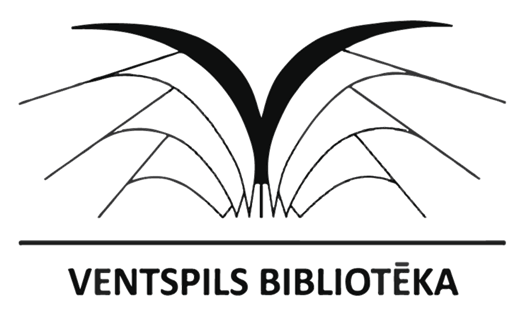 Ventspils bibliotēkas apmeklētāju aptauja 2022
Atbilžu dinamika
Vai Jūs apmeklējat bibliotēkas?
Salīdzinājums (2020./ 2022. gads)
Vai Jūs iepriekš esat apmeklējuši mūsu bibliotēku?
Salīdzinājums (2020./ 2022. gads)
Kāpēc Jūs neapmeklējat bibliotēku?
Salīdzinājums (2020./ 2022. gads)
Kādi pakalpojumi vai kādi pasākumi bibliotēkai jānodrošina, lai Jūs to apmeklētu?
Dzīvoju tālu no bibliotēkas.
.
-
Kad bija fotoizstāde,tas bija skaisti.
nekādi
Nezinu
Plašāks grāmatu klāsts angļu valodā, estētiskākas telpas
Никакие
Никакие
Должны быть книги про спорт на русском
vairākas grāmatas
šeit daudz kameras un daudz labas grāmatas
gramatas
Cik bieži Jūs apmeklējat mūsu bibliotēku?
Salīdzinājums (2020./ 2022. gads)
Kā Jūs vērtējat mūsu bibliotēku?
Salīdzinājums (2020./ 2022. gads)
Jūs apmeklējat bibliotēku galvenokārt, lai:
Jūs apmeklējat bibliotēku galvenokārt, lai:
Vai zināt, ka Ventspils Galvenajā bibliotēkā darbojas Eiropas Informācijas centrs (EDIC Ventspils)?
Vai esat apmeklējuši EDIC Ventspils, lai gūtu informāciju par ES?
Vai esat apmeklējuši EDIC Ventspils, lai piedalītos EDIC organizētos pasākumos?
Kā Jūs gribētu uzzināt informāciju par bibliotēkā pieejamajiem pakalpojumiem?
Salīdzinājums (2020./ 2022. gads)
Cits variants:
Mājaslapā, sociālajos tīklos, vietējos medijos;
Es pats visu uzzinu.
Vai Jums ir ierosinājumi kā mēs varētu uzlabot bibliotēkas darbu?
Respondentu ierosinājumi
Pakomāta ieviešana
Vairāk informācijas pilsētvidē drukātā veidā
Lai notiek vairak pasaumi.
Atalgojuma palielināšana bibliotekārēm!
Varetu iestadit vairak mangu (no anglu valodas manga)
Tematiski pasakumi skolam
Centrālajā bibliotēkā ejas starp grāmatu plauktiem ( 1. stāvā) ir par šauru - slikti pārskatāmas grāmatas, it īpaši, apakšējos
plauktos un varētu būt labāks apgaismojums. Protams, Pārventas bibliotēkā ir daudz ērtāk.
Bibliotēka nesniedz neko, kas varētu interesēt puišus pusaudža vecumā. Radošās darbnīcas vairāk piemērotas pirmsskolas
vecumam, savukārt pirmsskolas vecuma bērns nenāks uz bibliotēku tādā darbalaikā, kamēr atrodas bērnudārzā. Savukārt sestdienās bieži vien pasākumi dublējas- Ventspils nav tik liela pilsēta, lai bibliotēka atļautos konkurēt savā starpā pati ar sevi starp filiālēm. Manuprāt, tas ir nelietderīgi. Šādā lodziņā vērtēt visas filiāles - būtu komentārs par katru atsevišķi..
Respondentu ierosinājumi
More original literature and magazines in Spanish and English
Not about the library itself, but the flowers right next to the library could use some more care. Thanks!
Vairak literaturu krievu valoda.Jaunumi dalliteratura
Es šodien kārtējo reizi novērtēju bibliotēkas nozīmi un iespēju izprintēt. Pārventā šī ir vienīgā vieta, kur sestdienā var izprintēt. Pie esošajām kārtridža cenām arvien biežāk iegriezīšos pie jums.
Pieslēgt apkuri:)) Pārventas bibliotēkas bērnu nodaļā ir ļoti auksti. Manuprāt, uz bērnu vajadzībām taupīt naudu ir neētiski.
Lai ir auksti pieaugušo sadaļā, bet tur kur ir bērni ir jābūt silti :) P.S. Starpcitu Bērnu nodaļas grīda ir ledusauksta....
Es gribetu te lai ietu daudz cilveki un lasitu gramatas lai iemacitos lasit
Respondentu ierosinājumi
Aktīvāk komunicēt ar klientu sociālajos tīklos, informācija bieži tiek ievietota pēdējā brīdī!
Izveidot automātisku lasītāju brīdinātāju par grāmatu termiņu drīzu beigšanos. Brīdināt par termiņa beigšanos.
vel gramatas
Make information about the library and library services more available, maybe through social media and educational videos. I feel I always need to ask if I need something. People at Parventa library are generally very friendy but they are oftentimes busy and I woud love to find out the information I am looking for without their help. Especially if they don't speak English. I realize it is a bit selfish of me but I would love more books in English. The collection here is rather small and has trouble accomodating the tastes of the readers. I was delighted to find out, however, that both young and old like to read in English. Not the same books, though.
t;adu nav
Mani viss apmierina, tā turpināt !
Respondentu ierosinājumi
Ļoti bieži mainās darbinieki.
VĒLOS LAI ŠĪ VIDE NEMAINĪTOS.ŠEIT PATĪKAMI UZTURĒTIES.
Daudzi mana vecuma cilveki labprātāk izmanto lietotnes vairāk nekā internetlapas
Viss čikiniekā. Tikai šis tas buksē. Pasaulē jau sen audiogrāmatas ir viens no pakalpojumiem, ko piedāvā bibliotēka. Es neesmu akls, nav man lasīšanas problēmas, bet man patīk klausīties grāmatas. Otrs e-grāmata jāveido tā, lai tā būtu draudzīga e-grāmatu lasītājam, lai var grāmatu lejupielādēt kaut uz laiku. Es bieži lidoju uz Dāniju un labprāt lasītu lidmašīnā tieši latviski un e-grāmata ir forša, bet tur vajag internetu, varu jau pats pirkt, bet tādēļ jau ir bibliotēkas.
varetu uztaisit lielaku bernu zonu
Nelikt tik daudz un biezi pasakumus, uz visiem nevar paspet.
Pie Ventspils Augstskolas vajadzētu būt pakomātam
Bibliotekāri varetu vairāk palīdzēt dažreiz. Liekas, ka tā negribīgi to dara citu reizi
Vai Jūs ieteiktu apmeklēt bibliotēku saviem draugiem un kolēģiem?
Vai Jūs pastāvīgi dzīvojat Latvijā?
Jūs pastāvīgi dzīvojat:
Kurā valstī Jūs dzīvojiet, - lūdzu, uzrakstiet?
anglija
LATVIJA
Zviedrija
Zviedrija
GB
Latvijā
Latvijā Jūs dzīvojat:
Lūdzu norādiet savu nodarbošanos:
Paldies!